Воздействие фронтальных разделов по территории Краснодарского края
в период 17-18 ноября 2022 года
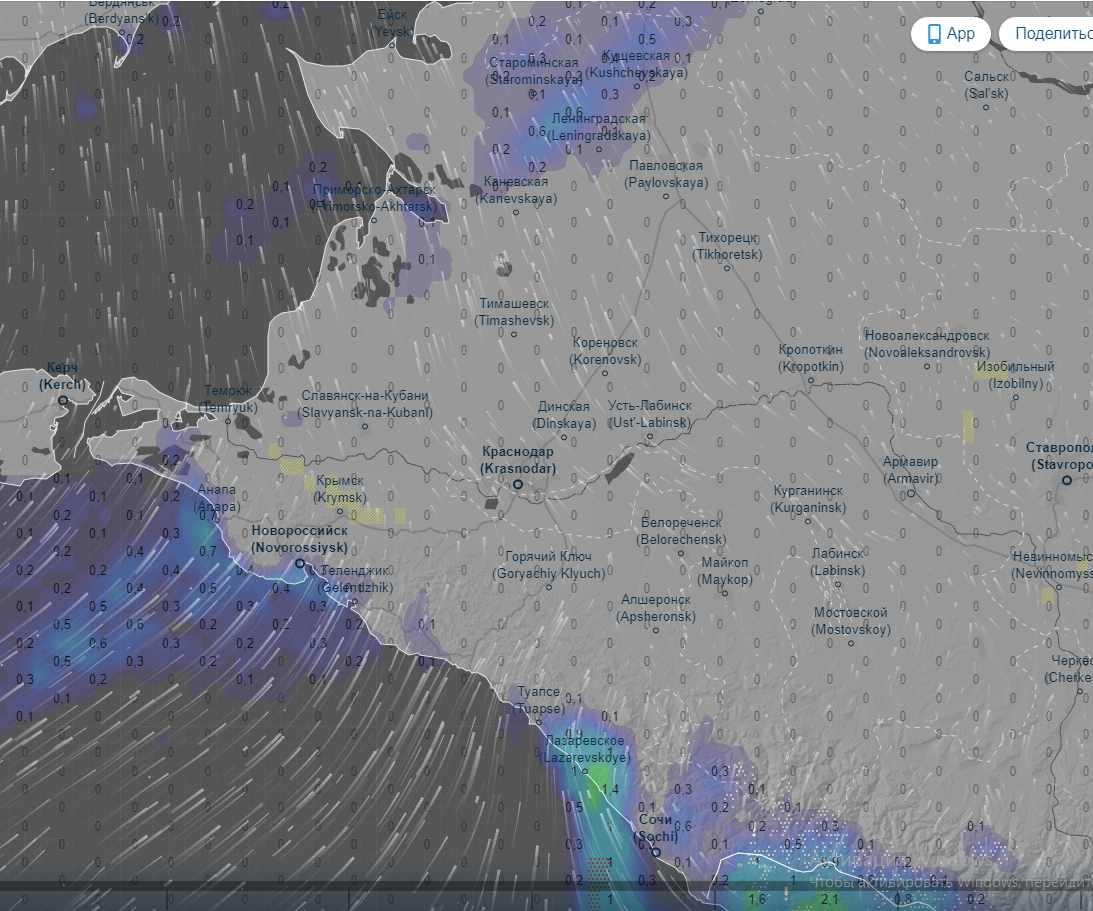 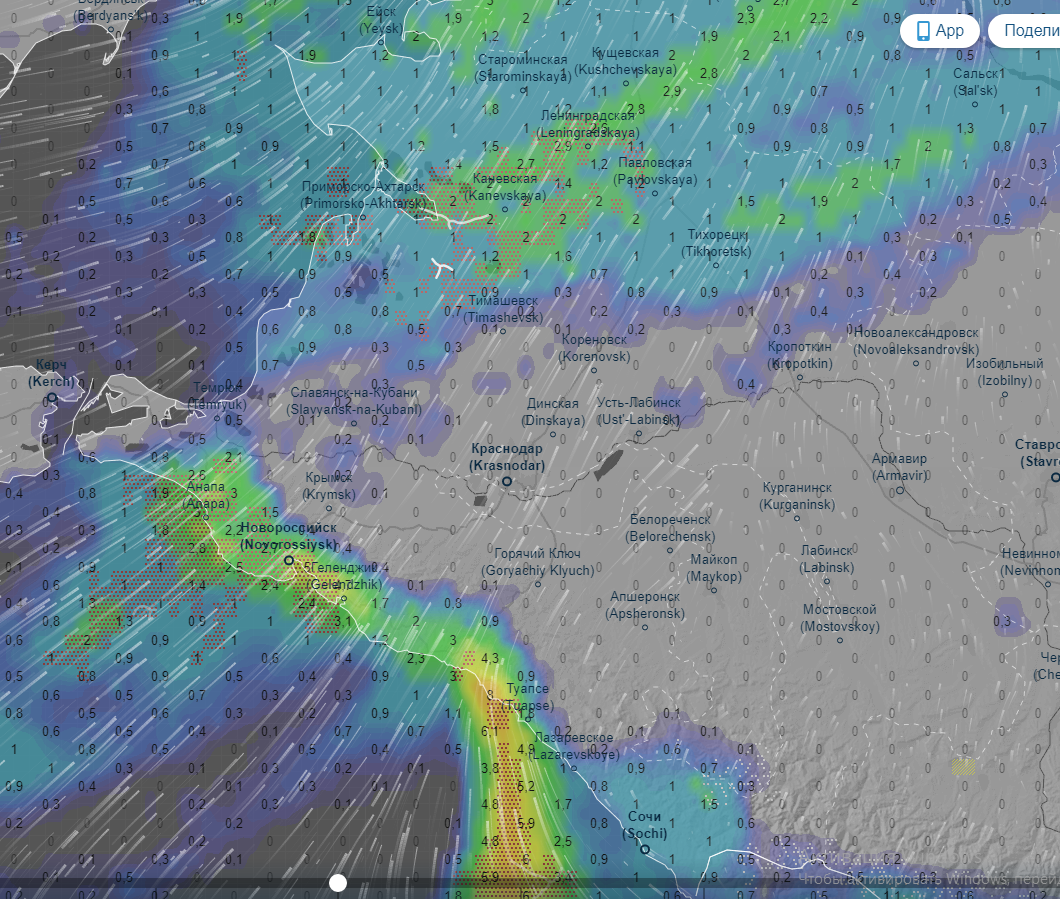 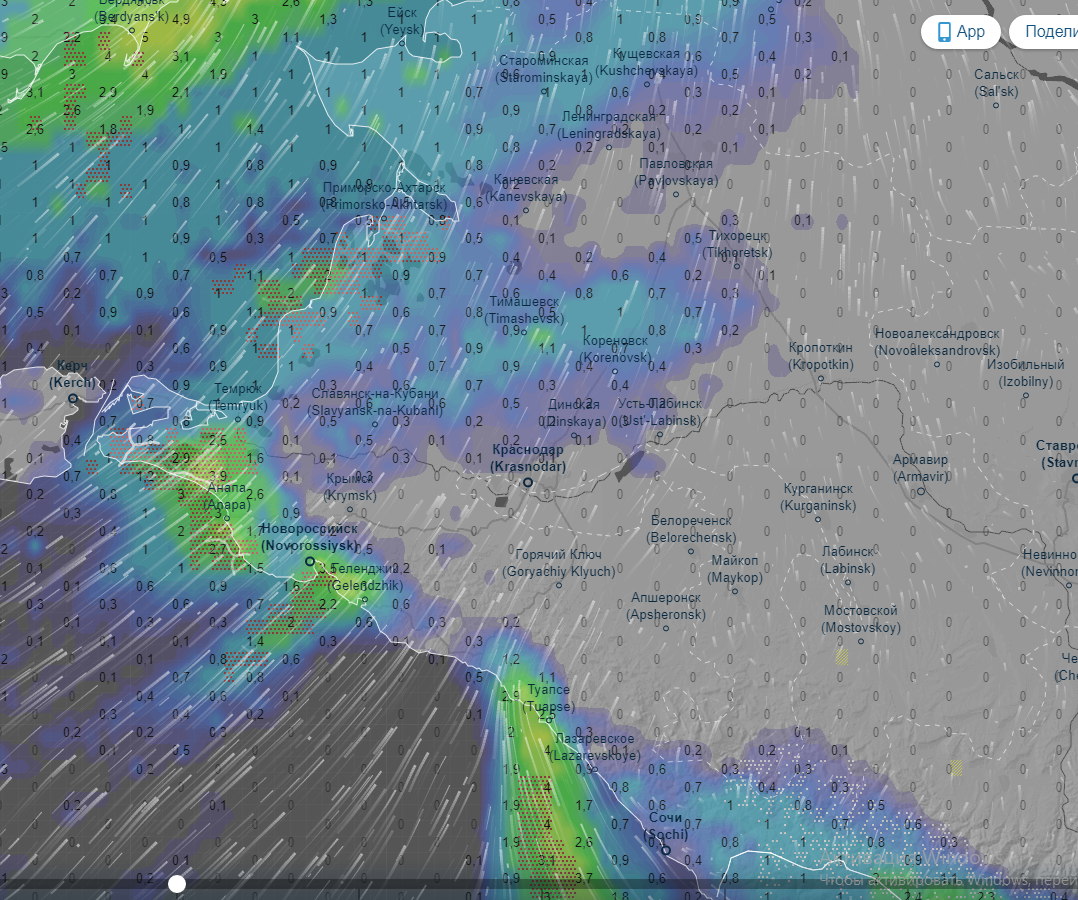 09:00 17.11.2022
00:00 17.11.2022
06:00 17.11.2022
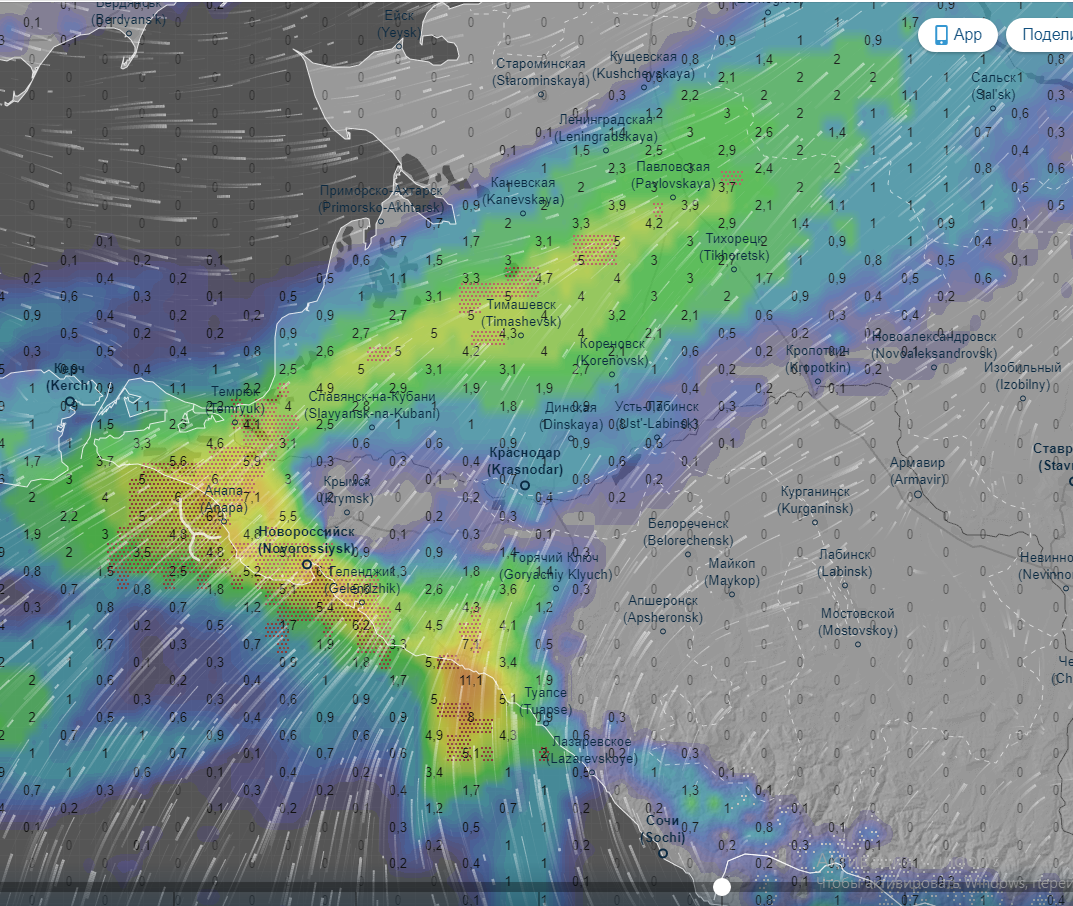 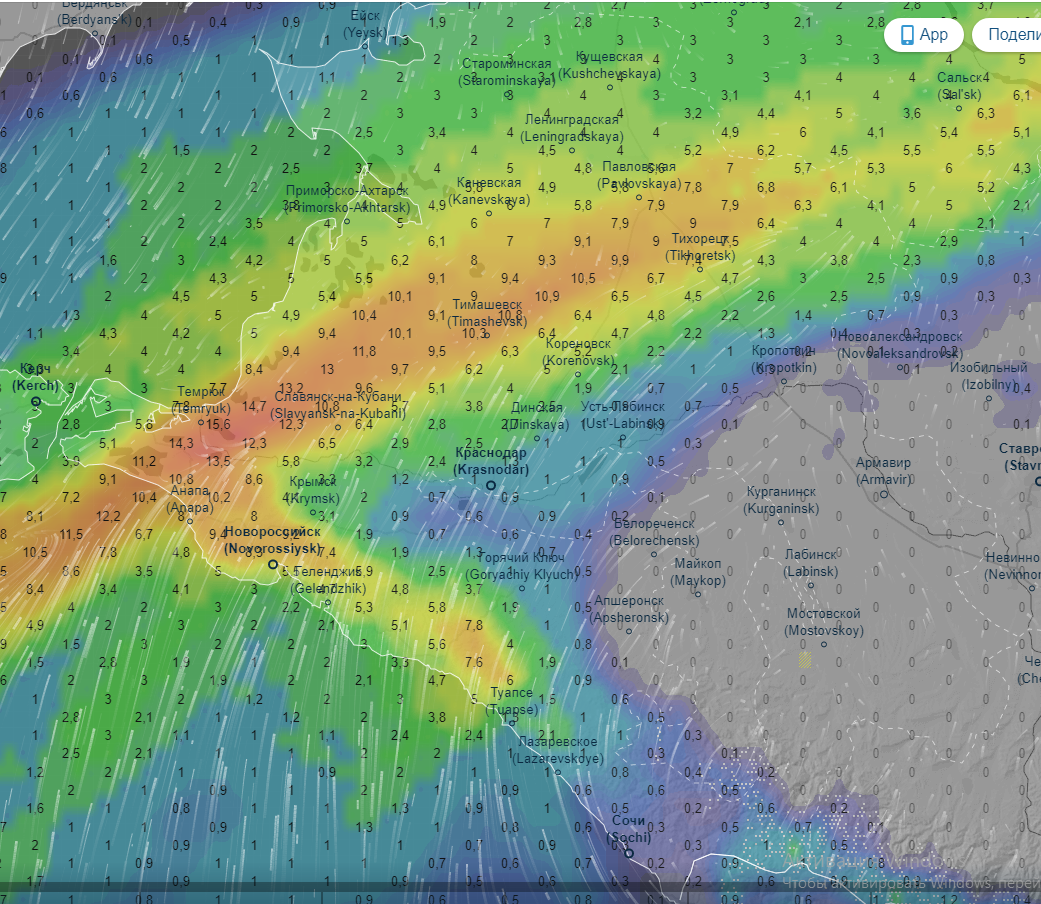 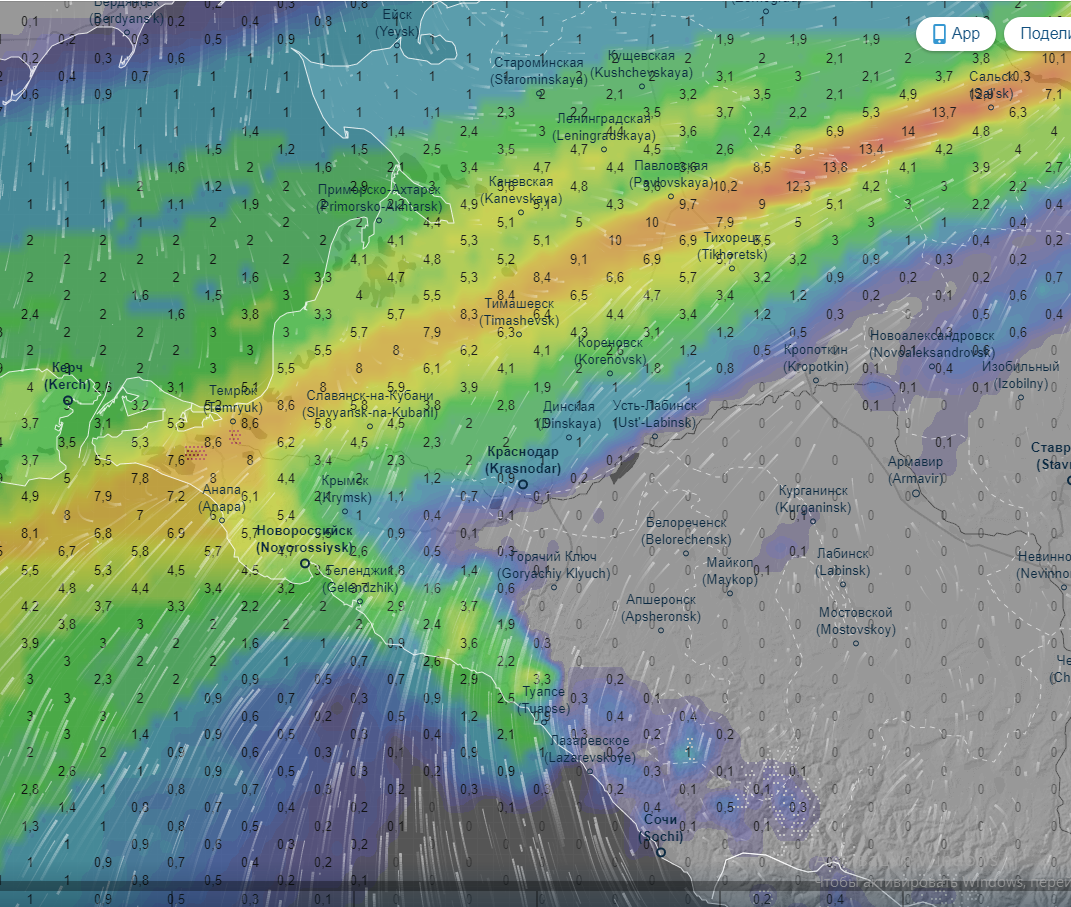 21:00 17.11.2022
00:00 18.11.2022
15:00 17.11.2022
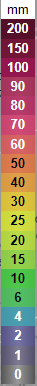 Воздействие фронтальных разделов по территории Краснодарского края
в период 17-18 ноября 2022 года
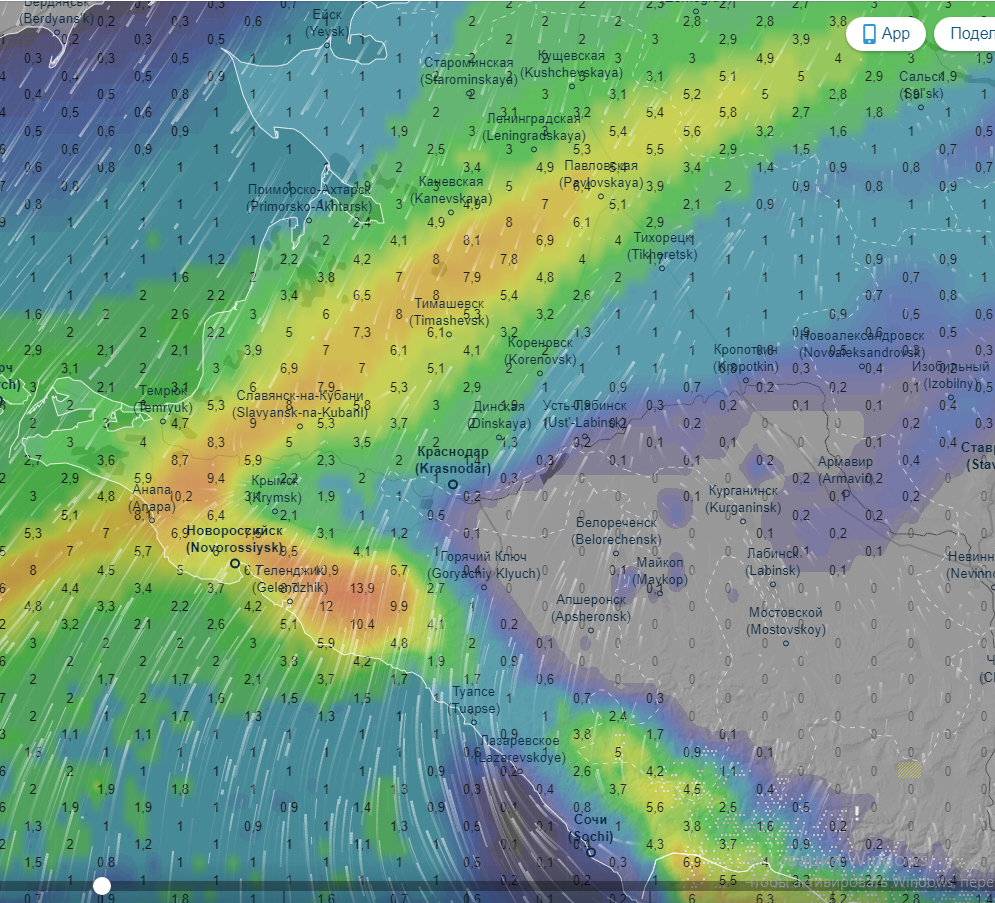 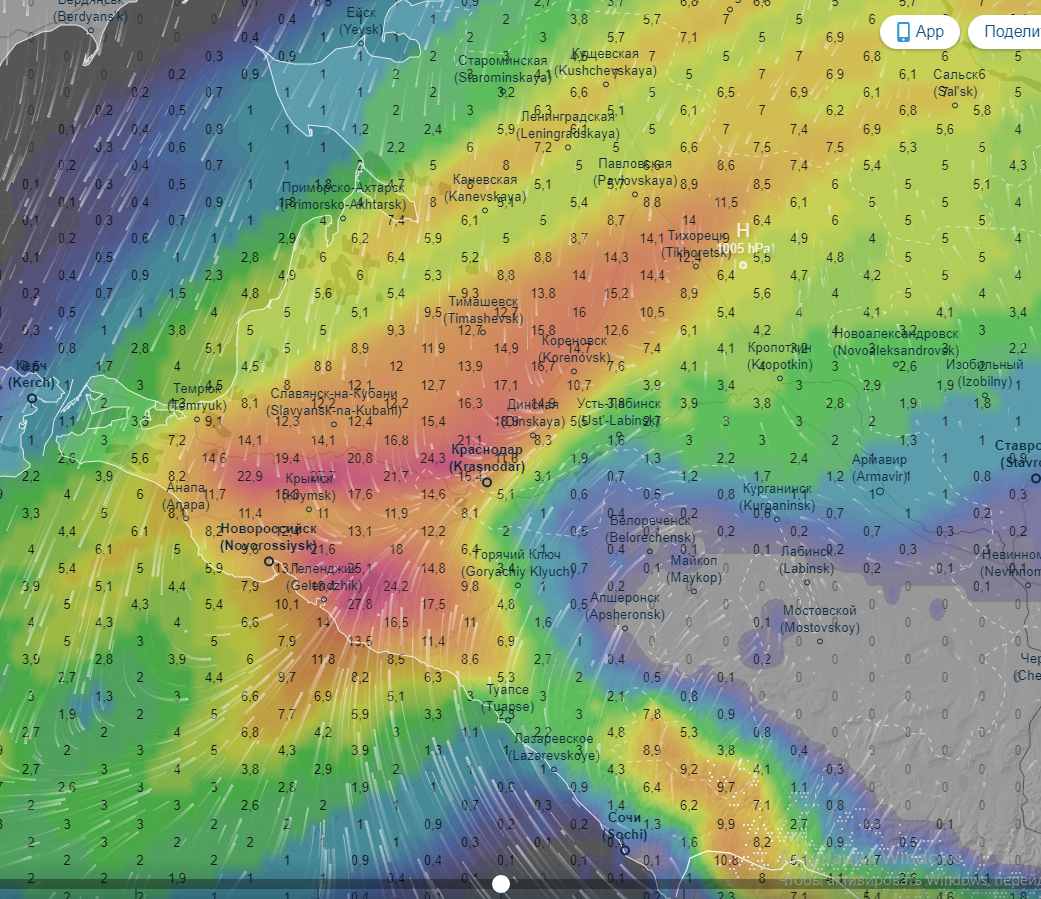 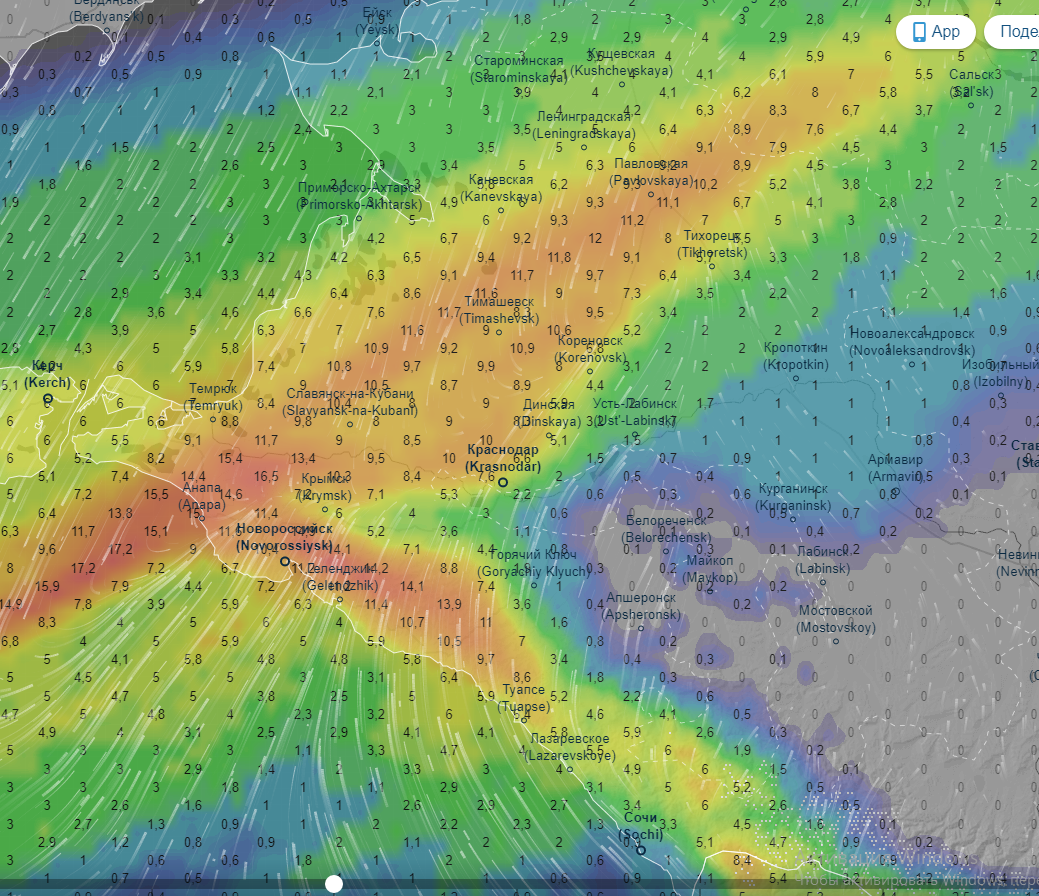 12:00 18.11.2022
06:00 18.11.2022
09:00 18.11.2022
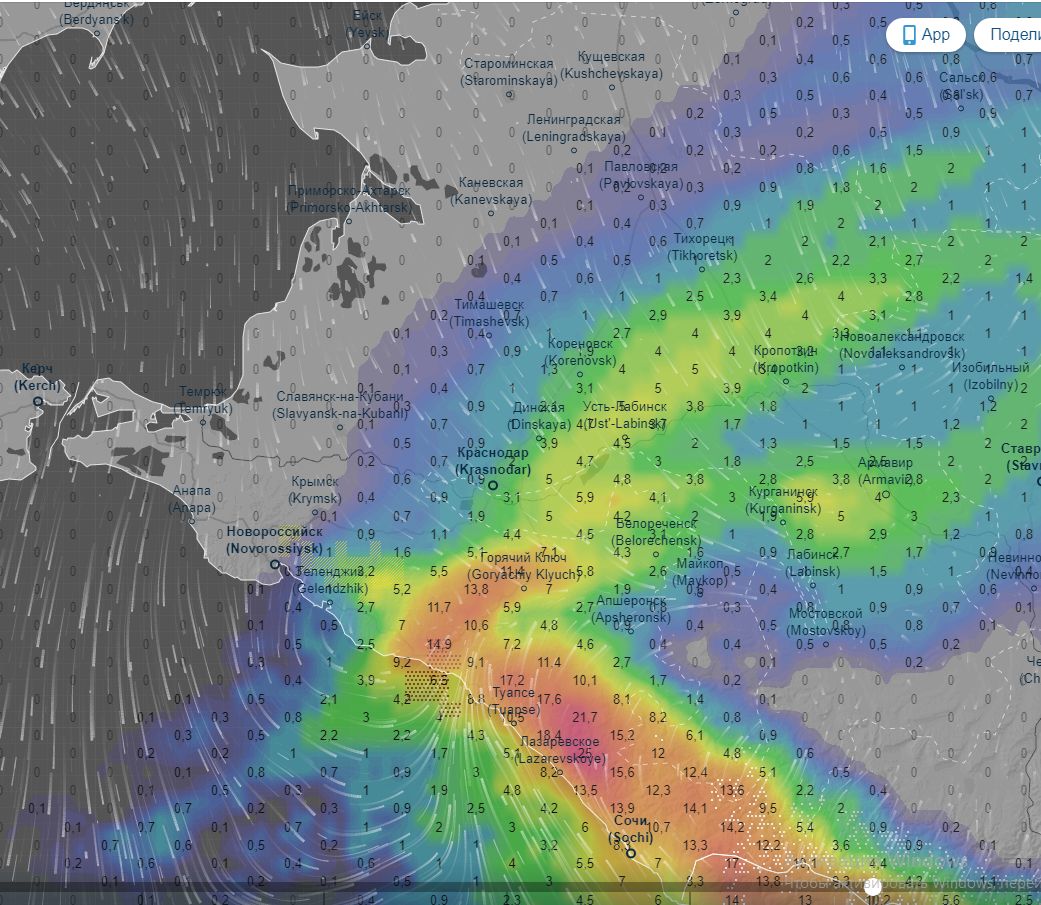 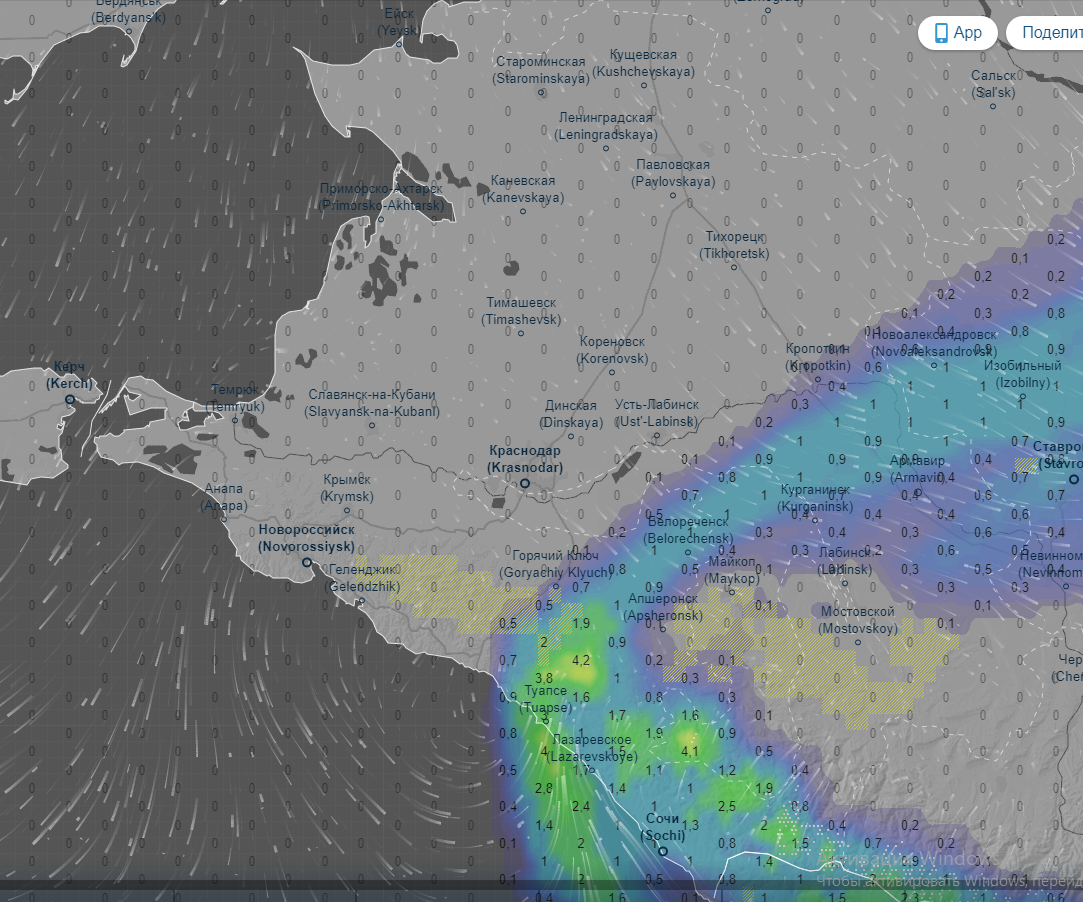 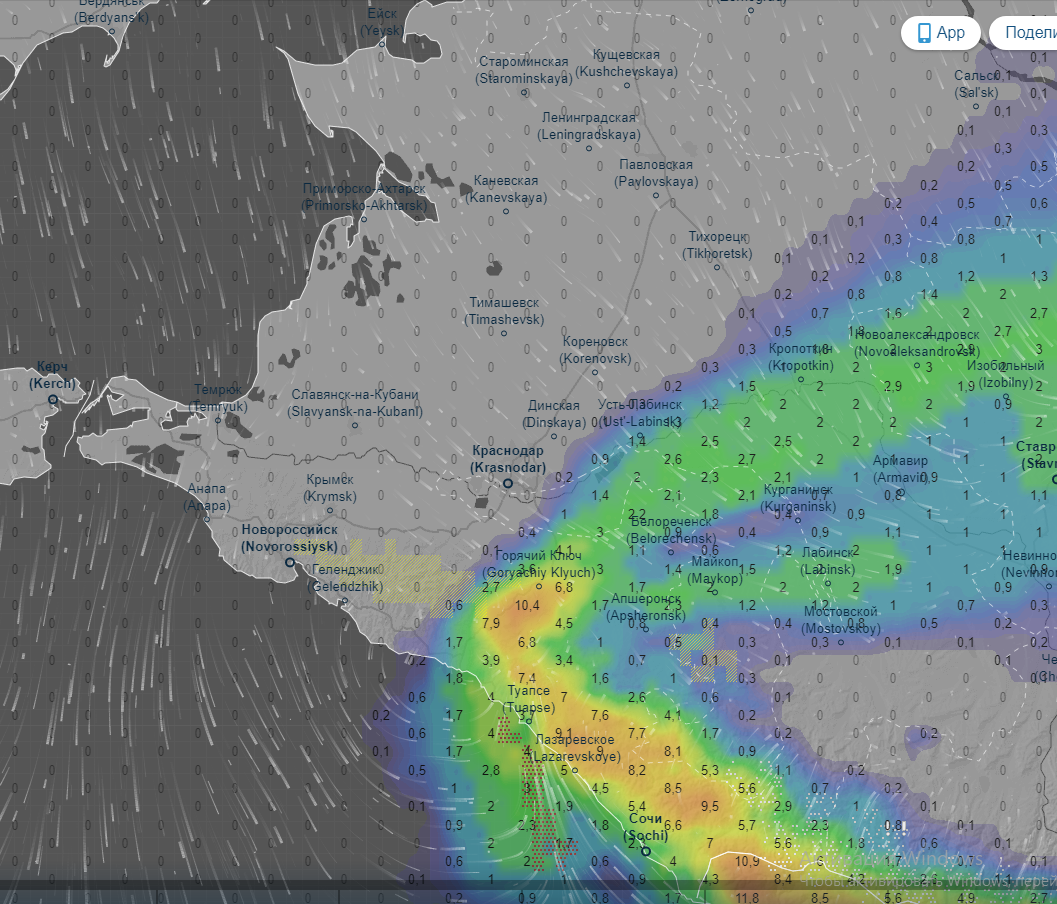 21:00 18.11.2022
00:00 19.11.2022
18:00 18.11.2022
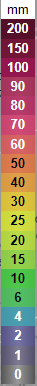 Прохождение циклона по территории Краснодарского края 
(общее количество осадков с 00:00 17.11.2022г.  до 00:00 19.11.2022г.) (модель ICON, за 3 суток)
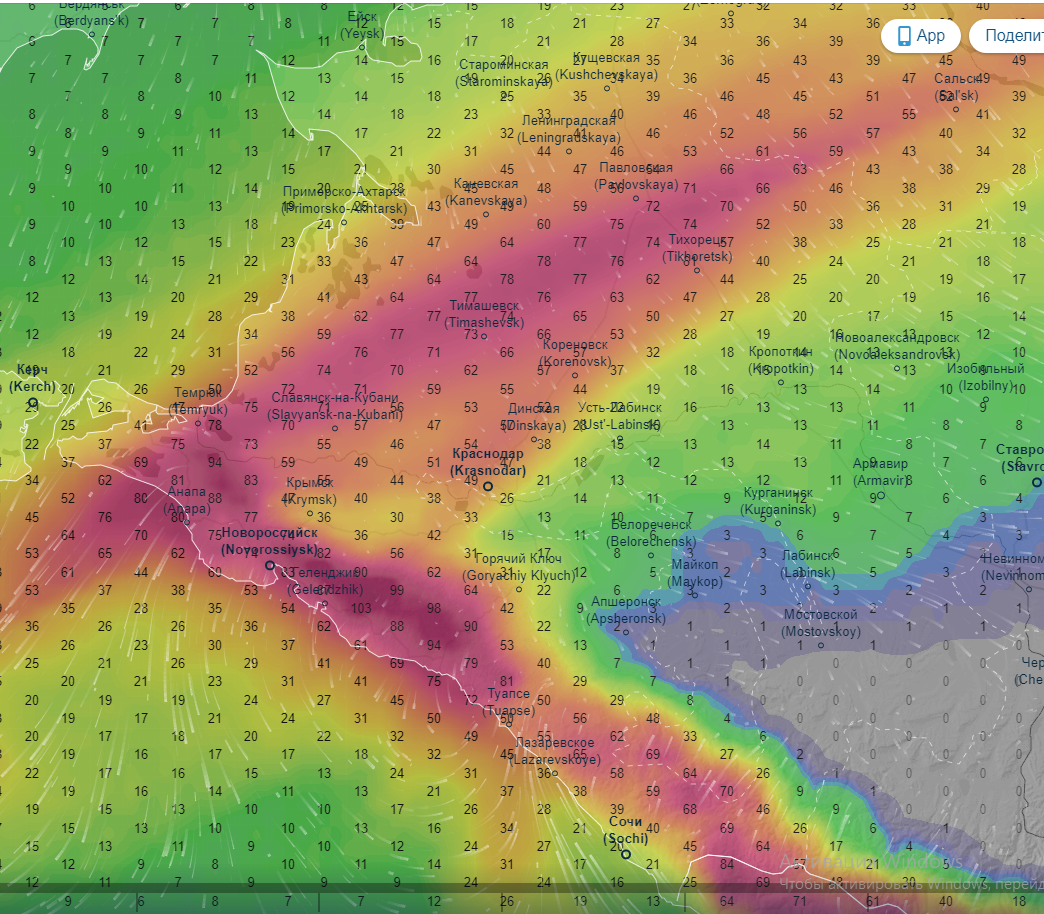 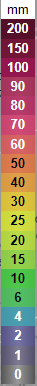 Прохождение циклона по территории Краснодарского края 
(общее количество осадков с 00:00 17.11.2022г.  до 00:00 19.11.2022г.) (модель GFS, за 3 суток)
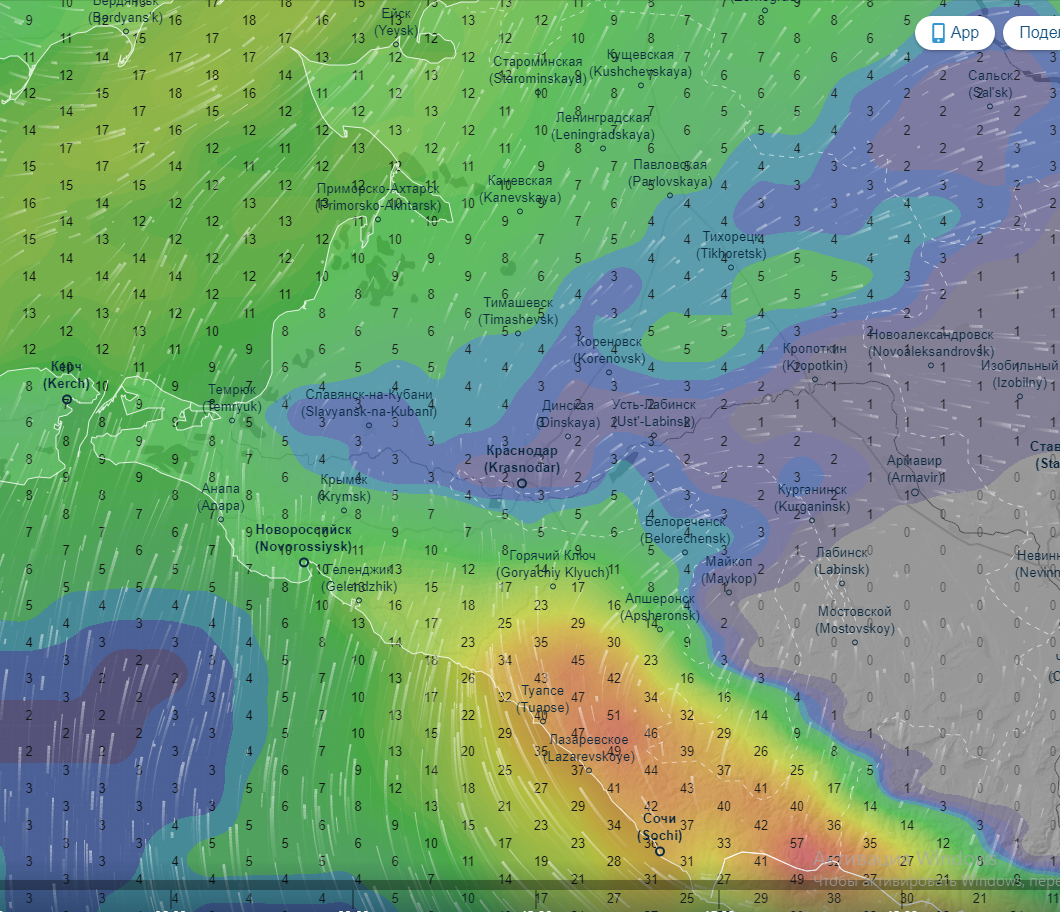 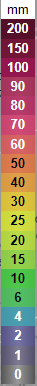